كلية المستقبل الجامعة
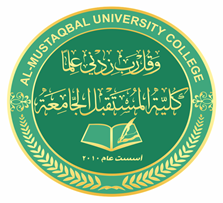 AL-Mustaqbal University College
Department of Medical Physics
The fourth Stage
قسم الفيزياء الطبية
المرحلة الرابعة
الوقاية من الاشعاع
Radiation Protection
LECTURE  TEN  :
Dose limits
حدود الجرعات
Medical Imaging Systems
Asst. prof . Dr  Forat Hamzah                                Dr. Ameen Alwan
LECTURE  TEN
Dose limits
Equivalent dose
 Benefits of knowing the equivalent dose
Dose Limits Recommended by ICRP
2
LECTURE  TEN  :   Dose limits
Equivalent dose is a dose quantity representing the health effects of low levels of ionizing radiation on the human body which represents the probability of radiation-induced cancer and genetic damage. It is dependent on the radiation type and energy. In the SI system of units, the unit of measure is the Sievert (Sv).
Benefits of knowing the equivalent dose
Dose limits help ensure that no person is exposed to an excessive amount of radiation in normal, planned situations. They are the strongest form of restriction on dose to an individual. Exceeding a dose limit is contrary to regulations in most countries .
LECTURE  TEN  :   Dose limits
Dose Limits Recommended by ICRP
حد الجرعة من التعرض المهني
حد الجرعة من التعرض العام
20 ملي سيفرت في السنة
الحوامل يجب ألا تتجاوز جرعة 1 ملي سيفرت
الجرعة الفعالة
1 ملي سيفرت في السنة. 
في ظروف خاصة ، يمكن السماح بقيمة أعلى في سنة واحدة ، بشرط ألا يتجاوز المتوسط فوق 5 سنوات 1 ملي سيفرت في السنة
الجرعة المكافئة لعدسة العين
4
LECTURE  TEN  :   Dose limits
5
LECTURE  TEN  :   Dose limits
To achieve protection from ionizing radiation, there are two important things that must be taken into account :-
One  :    Dose limits
Two   :   Fundamental principles of justification and optimization.
where, Dose limits alone are not enough to ensure radiation protection. They function in combination with the fundamental principles of justification and optimization. Limits on effective dose, combined with optimization of protection, are designed to avoid a risk of stochastic effects that would be considered intolerable in a planned exposure situation.
6